Career Exploration
K-12
What is Career Exploration?
Learning about various occupations and how they fit with your career interests
Includes skills, interests and values you want to experience in your career
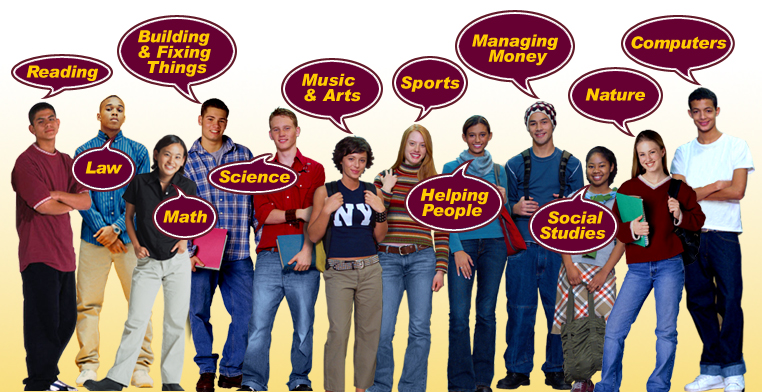 Why is it important?
Career exploration improves students' knowledge of career options, encouraging them to develop and work toward goals
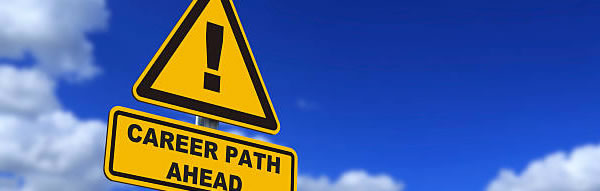 [Speaker Notes: Other considerations might be saving them money in postsecondary and certificate training, provides opportunities for skill and knowledge development in chosen career]
Elementary Career Exploration
Community helpers
Videos on different careers
Parents share about their careers
Community members share about their careers
Learning about skills needed for different careers
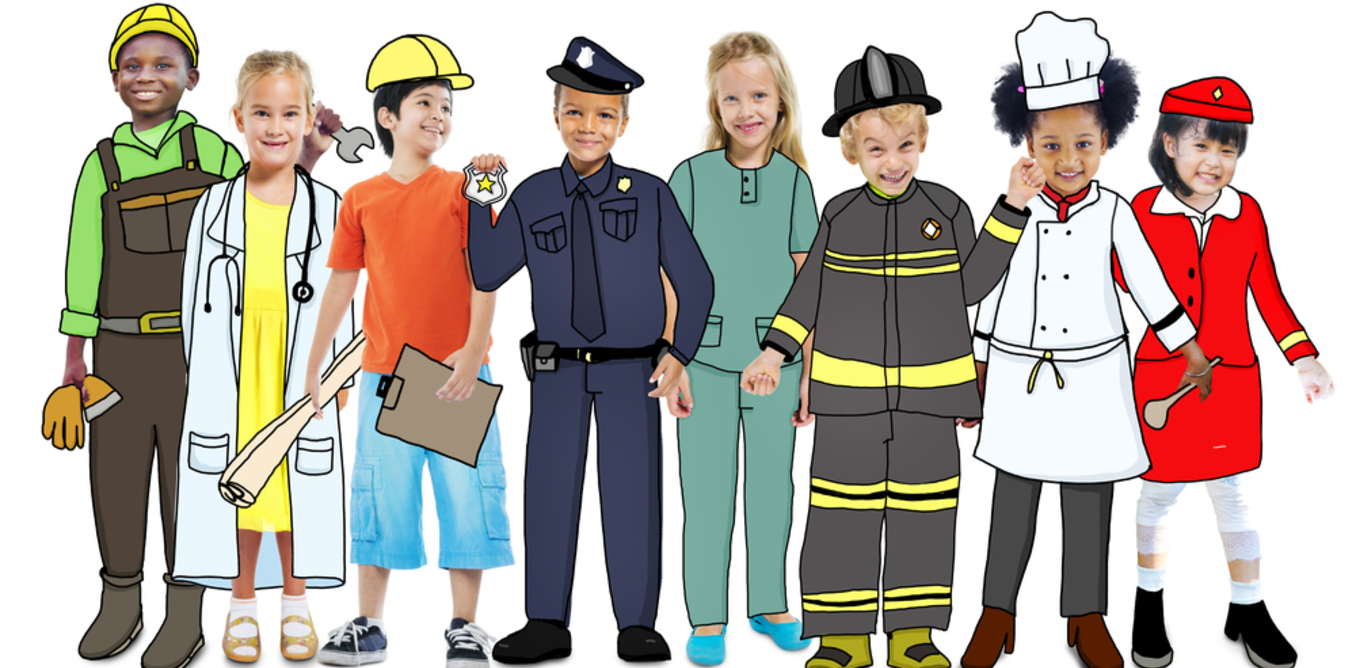 [Speaker Notes: What is the purpose/goal of these activities? Connect to career exploration]
Elementary Resources
https://kidskonnect.com/articles/career-exploration-for-elementary-students-7-activities-for-kids/


https://www.gadoe.org/Curriculum-Instruction-and-Assessment/CTAE/counselor/Pages/Elementary.aspx

Has grade specific resources


https://www.knowitall.org/series/kids-work


https://careerkids.com/pages/career-research
Has a list of careers for each letter of the alphabet




Career exploration activities refer to fun programming that introduces kids to a wide variety of occupations. These programs are typically focused on children in elementary and middle school, as high school students usually explore careers through more in-depth work-based learning.
[Speaker Notes: Can you make these links live? We will be sharing the slides with participants and a live link might make it easier to explore
Take a look at a lesson. Get discussion regarding what this can look like in a classroom, where it fits, how students might respond, etc. Teachers love practical.]
Middle School Career Exploration
Career exploration opportunities improve the attitudes of young people about their career possibilities

Students participating in career exploration programs as middle-schoolers are more likely to enroll in higher level math courses in high school and have higher self esteem.
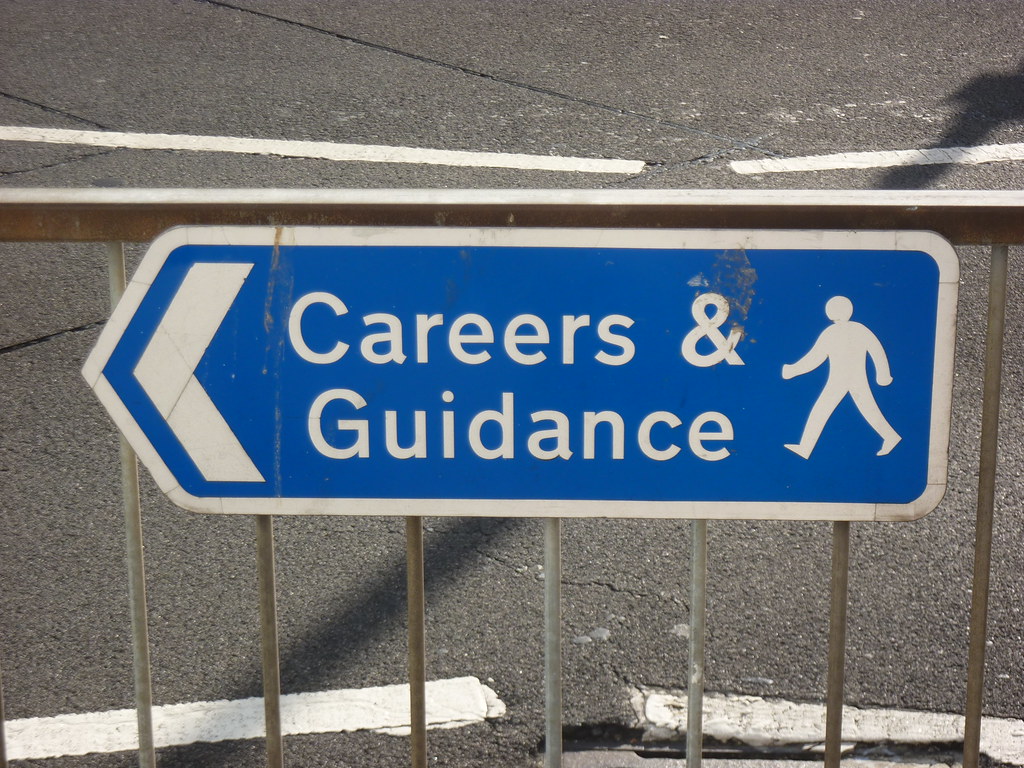 [Speaker Notes: Are these quotes from somewhere or yours? If quotes, credit the source.]
Middle School Resources
http://www.educationplanner.org/students/career-planning/find-careers/index.shtml


https://careerkids.com/pages/career-research


https://www.aeseducation.com/blog/career-awareness-activities-middle-school


https://www.moneyprodigy.com/career-exploration-students/
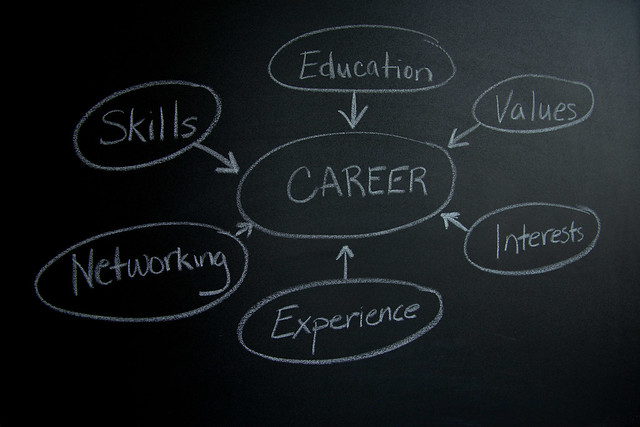 High School Career Exploration
Observations
Interviewing 2 or more professionals
Research 2 or more jobs
Visit college and career fair
Make a college visit
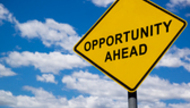 High School Resources
https://xello.world/en/
https://whattogetmy.com/career-exploration-activities-for-high-school-students/
https://quizlet.com/subject/exploring-careers/
https://www.wrksolutions.com/Documents/WhenIGrowUp/WIGU_PDFS/High-School/WFS-WIGU-HighSchool-Lessons.pdf
Sharing and Questions
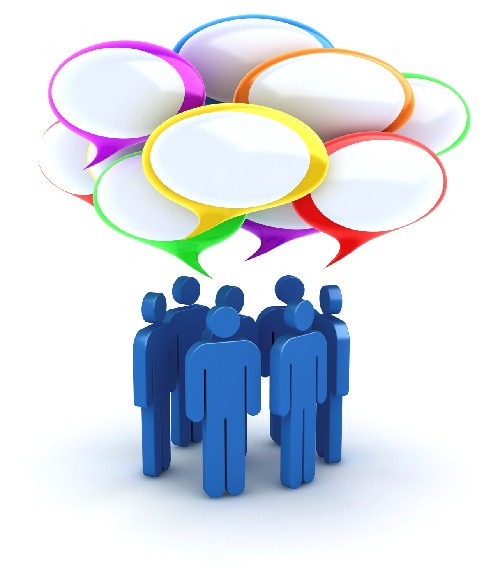 Defining the Problem
2019-2020 school year
98 educator openings in Lee, Ogle & Whiteside counties. 
79 positions were filled with qualified hires
19 positions were left open or filled with unqualified applicants
Special Education (38% unqualified/unfilled)
Art (40%)
CTE Technology (67%)
Industrial Arts (100%)
School Psychologists (100%)
Social Worker (100%)
Agriculture (50%)
Bilingual (50%)
Reading (33%)
Speech Pathologists (33%)
Math (17%) Physical
Goals
Goals
Partners will collaborate to deliver activities that meets the goals & objectives of the community of practice, including:
Strengthen partnerships and strategically align education pathways systems to effectively serve youth through multiple entry and exit points.
Build capacity of LEA to support implementation and student participation in career pathways systems using the Illinois competencies for the education pathway and the locally developed Education Pathway handbook.
Implement specific strategies within the pathway to address the current and projected educator shortage in partner LEAs.
Increase student engagement and post-secondary success as measured by degree completion, job placement, and students who return to the community for teaching placement.
[Speaker Notes: Where did these goals come from? Whose goals are these? You have to state this. Maybe you will in your conversation but for folks who only look at the slides and don’t listen to your recording, it is important they know the source.]
Goals
Supported through:
Teacher training, planning & collaboration; 
Expanded credentialing and dual coursework options; 
Systems level coaching for implementation; 
Web based resources; 
Focus on data, outcomes, and continuous improvement to the system to increase outcomes for students and communities.
Commitment
Commitment within Grant - Administrators
Attend & participate in partnership meetings
Identify opportunities for local implementation including: staff, schedule, local partnerships, pathway courses
Work with partners and Pathway Navigators to build internal capacity
Oversee the implementation of the pathway at the local level
Identify platforms to warehouse student portfolios and evidence of pathway completion
Meet with SVCC and ROE representatives to review syllabi, MOU, recruitment, and transcription expectations
Collaborate with IHE to coordinate secondary to post-secondary articulation
Participate in all data collection activities
Commitment within Grant - District
Identify students interested in pursuing a career in the education field
Set up individualized learning plans for students
Provide opportunities for students to complete required components of endorsement
Monitor student progress toward endorsement completion
Award competency upon endorsement completion
Provide feedback to students on progress toward competency attainment using competency rubric
Advise students regarding options within the education field, postsecondary opportunities, employment, and community resources
Personnel
Personnel
Education Pathway Navigators: Heather Waninger, Chanda McDonnell, TBD
Social Media, Promotional Materials, Web & Online Resource Repository: Stacey Dinges, ROE
Data Systems & CPN Supervisor: Anji Garza, ROE
Grant Coordinator: Janis Jones, SVCC
Data Collection & Xello Training: Gail Wright, ROE
Scope of Work
Major Components
Marketing & Recruitment
Pathway Endorsement
Dual Credit
Work-Based Learning Experience
Observations
Teaching Standards & Competencies
Student Organization: Future Educators & Educators Rising
Data Collection & Evaluation
Career Exploration: XELLO
Career Counseling & Interest Survey : XELLO
Credentialing
Student Portfolio: XELLO
Budget
Stipends for Teacher Training & Planning
Website
Promotional Materials
Xello for Middle School
Ed Rising
Teacher Professional Memberships
College Visits & Educational Conferences for Students